AI and Copyright
6.4.2023
Maria Rehbinder
Images not licensed under CC BY 
 Image prompt this page: Artificial intelligence, law   AI Image Generator: Text to Image for Free | Fotor
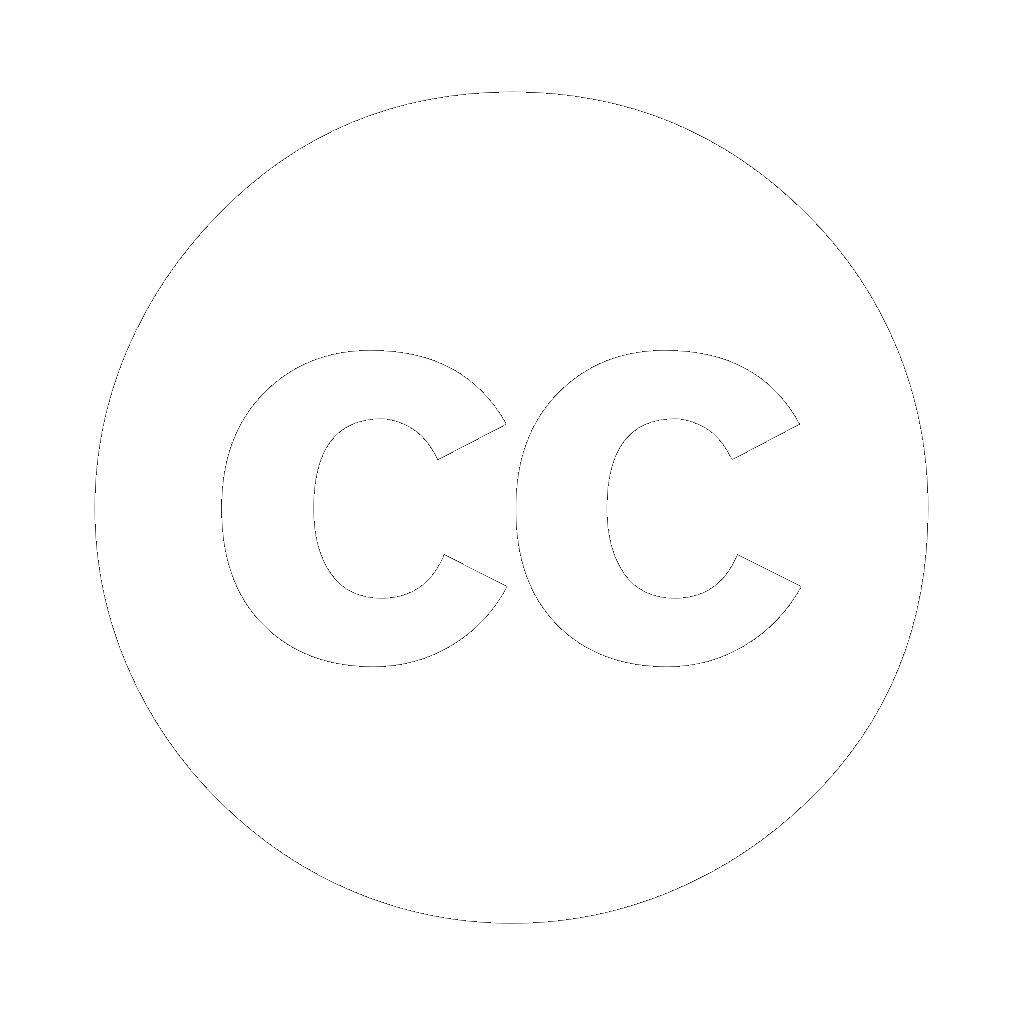 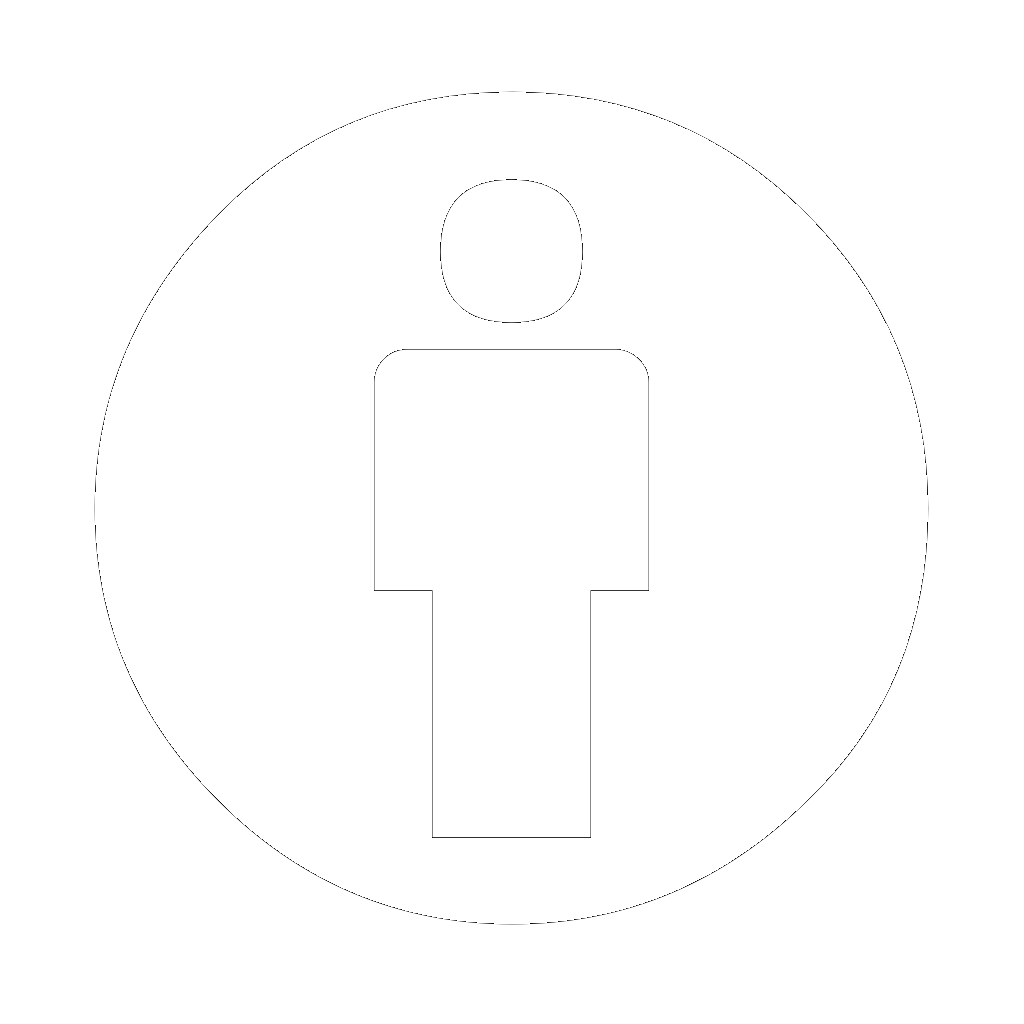 Content is available under
 CC BY 4.0 unless otherwise stated
Image prompt this and next page: Lawyer using artificial intelligence
AI Image Generator: Text to Image for Free | Fotor
Copyright aspects
1) Text, images and other outcomes produced by AI , will they get copyright protection ?2) Copyright and use of  text,  images and other works to train AI  3) AI outcomes and  infringement f the works used for training
Definitions
AI ACT: Artificial intelligence definition under discussion
Proposal for a REGULATION OF THE EUROPEAN PARLIAMENT AND OF THE COUNCIL LAYING DOWN HARMONISED RULES ON ARTIFICIAL INTELLIGENCE (ARTIFICIAL INTELLIGENCE ACT) AND AMENDING CERTAIN UNION LEGISLATIVE ACTSCOM/2021/206 final
AI Act proposal is now being discussed by the co-legislators, the European Parliament and the Council. The Council has adopted its common position (‘General approach’) on the AI Act on 6 December 2022. The Council’s text narrows down the definition of artificial intelligence  to systems developed through machine learning approaches and logic- and knowledge-based approaches.
Carriages preview | Legislative Train Schedule (europa.eu)
Council: AI system definition
Article 3 Definitions     For the purpose of this Regulation, the following definitions apply: (1) ‘artificial intelligence system’ (AI system) means a system that is designed to operate with elements of autonomy and that, based on machine and/or human-provided data and inputs, infers how to achieve a given set of objectives using machine learning and/or logic- and knowledge based approaches, and produces system-generated outputs such as content (generative AI systems), predictions, recommendations or decisions, influencing the environments with which the AI system interacts;
Commission proposal definition too wide hopefully NOT adopted
Article 3Definitions
For the purpose of this Regulation, the following definitions apply:
(1)‘artificial intelligence system’ (AI system) means software that is developed with one or more of the techniques and approaches listed in Annex I and can, for a given set of human-defined objectives, generate outputs such as content, predictions, recommendations, or decisions influencing the environments they interact with;
Copyright original work definition CJEU
C-145/10 - Painer
Case C‑5/08 Infopaq International [2009] ECR I‑6569, paragraph 35, that copyright is liable to apply only in relation to a subject-matter, such as a photograph, which is original in the sense that it is its author’s own intellectual creation.
88   As stated in recital 17 in the preamble to Directive 93/98, an intellectual creation is an author’s own if it reflects the author’s personality.
89      That is the case if the author was able to express his creative abilities in the production of the work by making free and creative choices (see, a contrario, Joined Cases C‑403/08 and C‑429/08 Football Association Premier League and Others [2011] ECR I‑0000, paragraph 98).
91      In the preparation phase, the photographer can choose the background, the subject’s pose and the lighting. When taking a portrait photograph, he can choose the framing, the angle of view and the atmosphere created. Finally, when selecting the snapshot, the photographer may choose from a variety of developing techniques the one he wishes to adopt or, where appropriate, use computer software.
92
C-145/10 - Painer
By making those various choices, the author of a portrait photograph can stamp the work created with his ‘personal touch’.
93      Consequently, as regards a portrait photograph, the freedom available to the author to exercise his creative abilities will not necessarily be minor or even non-existent.
Text, images and other outcomes produced by AI , will they get copyright protection ?
Images created with AI not copyright protected
Court of Justice of the European Union has declared on several occasions that copyright only applies to original works and that originality must reflect the “author’s own intellectual creation” (see case C-5/08 Infopaq International A/S v Danske Dagbaldes Forening). A human author is necessary for a work to enjoy copyright protection. 
Generative Artificial Intelligence: US Copyright Office denies registration
  On 21 February 2023, the US Copyright Office (USCO) issued a decision  to a request to register Zarya of the Dawn, a graphic novel that includes images created with the assistance of Midjourney, a generative Artificial Intelligence (AI) system.
Generative Artificial Intelligence: US Copyright Office denies registration - The IPKat (ipkitten.blogspot.com)
The determination of the USCO
USCO examined the different elements of the work: individual images generated through AI, text and selection and arrangement of images and text. With regard to individual images, the USCO examined in depth how Midjourney works, underling that users operate through “prompts” (text commands) which include the image and text description of what Midjourney should generate. After that, the technology generated four images in response.
According to the USCO, Midjourney does not interpret prompts as specific instructions to create a particular expressive result, but simply converts words and phrases into smaller tokens that are used for the training of data and to generate an image. The main finding of the Office is that the process is not controlled by the user because it is not possible to predict what Midjourney will create ahead of time. This process is not the same as that of a “human” artist, writer, or photographer.
Based on this, the USCO concluded that the images generated by Midjourney contained within the work are not original works of authorship protected by copyright, since Midjourney generates images in an unpredictable way. The fact that Midjourney specific output cannot be predicted by users makes Midjourney different for copyright purposes than other tools used by artists (e.g. editing tools, assistive tools) which allows the choice of specific changes and includes specific steps to control the final image “such that it amounts to the artist’s own original conception” (on digital art and copyright protection see the recent Italian Supreme Court decision commented by IPKat). Also, time and efforts by the applicant in working with Midjourney do not imply authorship under copyright.
In sum, the USCO denied the registration for the images generated through the AI system concluding that “text prompts” were insufficient to qualify as "human authorship".
Choices and editing ? Could there be originality ?
Artwork generated using AI software Midjourney won a state competition - The Verge

Allen said he’s been telling people at the show that the piece is “digital art created using a.i. tools” and that he doesn’t need to explain what Midjourney is any more than a digital artist might explain how Adobe Illustrator works. He also emphasizes the work he put into creating the image — “I made the prompt, I fine tuned it for many weeks, curated all the images” — and adds that his Photoshop editing constituted “at least 10%” of the work.
In September 2022, Ms. Kristina Kashtanova applied and obtained copyright registration for the work “Zarya of the Dawn”.  The work is a “comic book”, cover page consists of an image of a young woman, the work’s title, and the words “Kashtanova” Midjourney”.    The remaining pages consist of a mix of text and visual  material. The application did not disclose that the author used AI to create part of the work. The USCO then became aware of statements on social media that the applicant had used the AI system Midjourney to create the book and asked the applicant for clarification due to the application being incorrect or, at least, incomplete.
Copyright and use of text,  images and other works to train AI
Teosten kappaleiden valmistaminen tekstin- ja tiedonlouhintaa varten 13 b § (3.3.2023/263)
Se, jolla on laillinen pääsy teokseen, saa valmistaa siitä kappaleita käytettäväksi tekstin- ja tiedonlouhintaa varten ja säilyttää kappaleita yksinomaan kyseistä tarkoitusta varten, jollei tekijä ole nimenomaisesti ja asianmukaisella tavalla pidättänyt tätä oikeutta.
Tutkimusorganisaatiot ja kulttuuriperintölaitokset, joilla on laillinen pääsy teokseen, saavat valmistaa siitä kappaleita tieteellisessä tutkimuksessa tapahtuvaa tekstin- ja tiedonlouhintaa varten ja säilyttää niitä tieteellistä tutkimusta varten, mukaan lukien tutkimustulosten todentamiseen myöhemmin edellyttäen, että teoksen kappaleet ovat vain siihen oikeutettujen saatavilla. Siitä, mitä edellä tässä momentissa säädetään, ei voida poiketa sopimuksella, eikä sitä voida estää teknisin keinoin.
Datan käyttö tekoälyn kouluttamiseen
Kuvien tekstin yms. käyttö tekoälyn kouluttamiseen on sallittua tekstin- ja tiedonlouhintaa koskevan poikkeussäännön mukaisesti
Text and Data Mining is a building block for  machine and deep learning, which play a foundational role in the development of Artificial Intelligence
Without the ability of computers to access and analyse very large amounts of data, employ cognitive technologies to allow the learning of patterns, AI would simply not be possible.
TDM is now used by organizations of all sizes and in every sector of the economy to analyse enormous volumes of data, in line with EU data protection rules, and generate insights that would have been unimaginable just 10 years ago. With the current COVID pandemic, the medical world turned to TDM and AI to review massive amounts of data to advance the search for a vaccine and a cure. Librarians and teachers are using TDM to identify better ways to educate students or inform the public. Businesses are using TDM to better understand the needs of consumers of their products and services while and startups use TDM to build new tools and develop innovations that create new jobs and unlock new opportunities. And governments all over the world are turning to TDM to improve the environment, transportation systems, public services and safety.
The right exceptions to copyright to conduct Text and Data Mining are required to support the development and training of Artificial Intelligence applications. Text & Data Mining - European Alliance for Research Excellence (eare.eu)
THE NEW TDM EXCEPTION IN EUROPE’S COPYRIGHT DIRECTIVE
broad text and data mining exception in the 2019 Directive for Copyright in the Digital Single Market generates opportunities for the power of data. This new exception allows all Europeans, public researchers and commercial entities to perform text and data mining activities on materials they have lawful access to.
Articles 3 and 4 of the new copyright Directive provide much needed clarity for all entities that are at the forefront of the research and innovation ecosystem in Europe, including researchers, libraries, start-ups, SMEs and technology companies.
This new legislative framework will:
Enable successful research, which is often the result of effective public-private partnerships;
Support the development and growth of Artificial Intelligence (AI) in the European Union;
Promote applications of data analytics and big data and therefore unlock many new business opportunities for innovators in Europe;
Give Europe the tools to compete globally with countries such as the U.S, Japan, and Singapore that have all already adopted TDM-friendly copyright laws.
AI outcomes and  infringement of the copyright of works used for training AI
Discussion
Invasive Diffusion: How one unwilling illustrator found herself turned into an AI model - Waxy.org

AI Data Laundering: How Academic and Nonprofit Researchers Shield Tech Companies from Accountability - Waxy.org
Chat GPT view
Chat GPT: How to explain copyright law regulating artificial intelligence ?
Copyright law regulates the use of original creative works, such as books, music, art, and software, and is designed to protect the rights of creators and ensure that they are appropriately compensated for their work. In the context of artificial intelligence (AI), copyright law plays an important role in determining who owns the rights to the output of an AI system.
In general, copyright law grants the exclusive right to reproduce, distribute, and perform certain types of creative works to the owner of the copyright. This means that if an AI system creates a work that is protected by copyright, such as a piece of music or a written article, the owner of the copyright in that work would have the exclusive right to reproduce, distribute, and perform it.
The question of who owns the copyright in a work created by an AI system is a complex one, and there is no clear consensus on the answer. Some argue that the owner of the AI system that generated the work should be considered the owner of the copyright, while others suggest that the person or organization that commissioned the AI system to create the work should be considered the owner.
In addition to questions around ownership, copyright law also raises issues related to fair use and transformative works in the context of AI-generated content. For example, if an AI system generates a work that is a derivative of an existing copyrighted work, such as a new arrangement of a song, there may be questions around whether the new work is a transformative use that falls under the fair use exception to copyright infringement.
Overall, the application of copyright law to AI-generated content is a rapidly evolving area, and it is likely that new legal frameworks and standards will emerge as the technology continues to develop. AI & Copyright Law. (openai.com)
Chat GPT : Tips on how to make a presentation on Legal Aspects of Research Data more clear:
Define key terms: Start by defining key terms related to research data, such as "data protection," "copyright," and "intellectual property." This will help your audience understand the legal jargon that you may use in your presentation.
Use examples: Provide examples of how research data can be protected or misused. This can help your audience understand the real-world implications of the legal aspects of research data.
Be specific: When discussing legal aspects, be specific about the laws, regulations, and policies that govern research data in your field. This can include laws related to data privacy, data sharing, and intellectual property.
Address potential issues: Discuss potential legal issues that researchers may face when dealing with research data, such as data breaches, plagiarism, and copyright infringement. Offer suggestions on how researchers can mitigate these issues.
Use visuals: Use visual aids such as graphs, diagrams, and charts to help illustrate key points. This can also help to break up the text-heavy content of your presentation.
Provide resources: Provide your audience with resources such as websites, articles, and books that they can refer to for more information on the legal aspects of research data.
By following these tips, you can make your presentation on Legal Aspects of Research Data more clear and engaging for your audience.
Copyright
license options
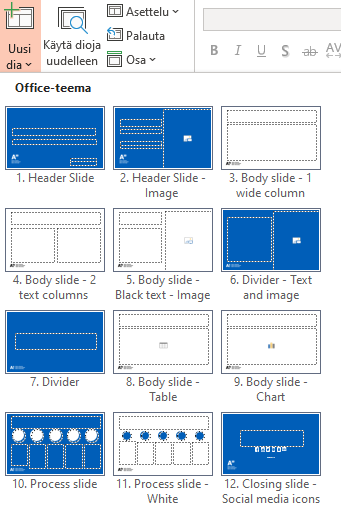 If you wish to share your material for others to use, tell how you wish to be attributed and choose the license terms from different Creative Commons license options.
This slide template has the CC BY 4.0 license option, which is the open culture and open science license, allowing also commercial use. 
If you have images or material that you have not created yourself, please add a copyright notice to those images so that they are clearly under the "unless otherwise stated" term.
[Speaker Notes: Good to remember
Don’t paste text direct from other documents onto the PowerPoint template, as this will render incorrect formatting. Before pasting any text onto this template, use for example Notepad for removing the source text formatting.

How to insert header & footer
1. Choose "Insert / Header & Footer" to change footer text. 
2. In the panel you can change the footer, page number and date options.

How to add images
Click icon to add image. Or, you can choose one related to your content from a selection of photos available in Material Bank.
https://materialbank.aalto.fi/l/w2wWj_hmTJGx

***

Hyvä muistaa
Älä kopioi tekstiä suoraan muista sovelluksista tai dokumenteista, etteivät pohjan valmiit muotoiluasetukset muuttuisi. Käytä esimerkiksi Notepadia poistaaksesi tekstistä valmiit muotoiluasetukset.

Näin lisäät ylä- tai alatunnisteet
1. Valitse “Lisää / Ylä- ja alatunniste”
2. Valintaikkunassa voit muuttaa ylä- ja alatunnisteiden, sivunumeroinnin ja päivämäärän asetuksia.

Uuden sivun luominen
Valitse valikosta ”Aloitus / Uusi dia” jolloin saat näkyviin listan valmiiksi määritellyistä mallipohjista.
Voit myös muuttaa olemassa olevan sivun ilmettä valikosta ”Aloitus / Asettelu”, jolloin saat näkyviin listan mallipohjan sivuista. 

Kuvien lisääminen
Lisää kuva klikkaamalla ikonia. Vaihtoehtoisesti voit valita aiheeseen sopivan kuvan Materiaalipankissa olevista ehdotuksista.
https://materialbank.aalto.fi/l/w2wWj_hmTJGx]